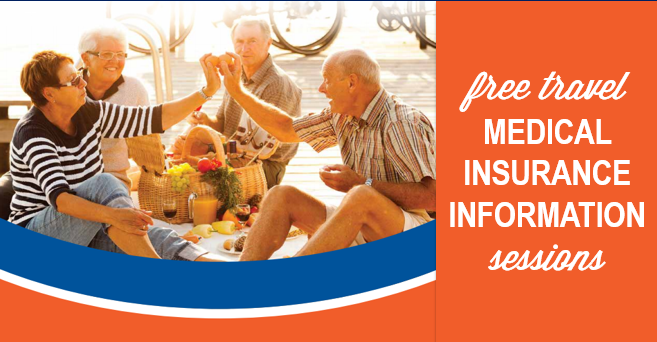 2018
Agenda
Why do you need travel insurance when traveling within Canada, let alone outside our country?
What is going to be covered and what isn’t?
Why does completing a medical declaration entirely and accurately matter?
What are you to do in the event of an emergency or when making a claim?
What are the basics of cancellation/interruption travel insurance?
Questions.
Orion Travel Insurance
Owned by CAA SCO
Active Care Management – claims and assistance 
Global company with interpretation services, expertise in international healthcare systems and cultures with emphasis on popular travel destinations.  “It’s about People!”
Aetna is primary network, Olympus is secondary
Approx. 95% of US claims will be repriced through a network
Association owned and Member focused.
Currently sold through CAA locations in Atlantic, Ontario, Saskatchewan, Manitoba,
    Quebec and Alberta
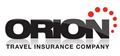 What does Alberta Health Care cover?
Within Canada
Outside Canada
Same services they pay for here:
Doctors, surgery, medications in hospital,    x-rays, diagnostic testing, etc.
Regardless of the difference in cost, they pay for the service.
Reciprocal billing with all provinces except Quebec
$100 CAD per day for hospitalization
$50 CAD for out patient services (one per day)
Traveling in Canada but outside AB
Some of the things NOT covered by Alberta Health Care
Air Ambulance expenses
Ex:Ottawa to Calgary - $38K		Ex: BC to Edmonton - $20K
Family transportation to bedside with meals, taxi, phones etc
Return of deceased or cremation at destination

			AMA Multi-Trip Annual Medical Plans provide 					unlimited travel in Canada – so you are already 					covered for those impromptu trips

AMA offers a Canada Medical Plan for travel strictly within Canada that covers pre-existing conditions and does not require a questionnaire.
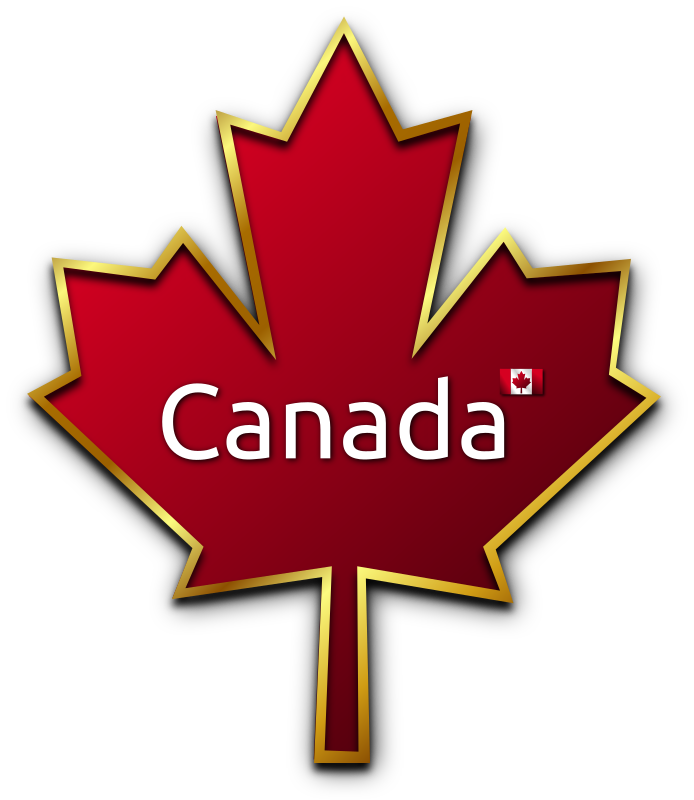 Understanding Travel Insurance
Emergency medical situations
Treatment that is medically necessary
Appropriate for situation, not experimental, cannot be omitted without adversely affecting your condition, cannot be delayed until you get home, is delivered in the most cost effective manner and appropriate level of care.
Not ongoing routine treatment that you have at home
What does AMA mean by ‘stable’ in regards to my ongoing medical conditions: 
no changes in meds, (up, down, start or stop)
no hospitalization, 
no new symptoms, 
no waiting for results or to see a specialist.
no waiting for a surgery or specific treatment plan
Coverage for pre-existing conditions or not??
Read the ‘exclusions’ section of your policy
No coverage shall be provided for any  medical condition that was not ‘stable’ in the 3 months (or whatever term) prior to your departure date.
No coverage shall be provided for any sickness or injury for which you experienced symptoms, were diagnosed, were treated, required hospitalization or took medication during the 3 months (or whatever term) prior to departure date.
All AMA medical plans for Albertans are in the ‘stable’ section above.
This is a huge difference when researching price!!
Benefits
Hospital / doctors expenses
Return of vehicle
Family expense to travel to your bedside
Return of deceased
Emergency dental treatment
Air ambulance 
Additional expenses required at home
Evacuation expenses
Childcare concerns
Return of Pets
Vision or hearing aid expense
and more…
Exclusions
Unstable pre-existing
Known situations prior to travel date
Expenses in excess of $25,000 if no valid provincial health care
Abuse of alcohol, drugs or toxic substances
Non-compliance with medical therapy
Mental or emotional disorders unless hospitalized
Procedures available at home that you elect to have done elsewhere.
Piloting an aircraft, professional participation in sports, commercial truck driver or crew, 
Pregnancy or childbirth, baby born at destination
Average costs of emergencies
Heart Attack - $105,000
Vehicle Collision - $58,000
Broken Leg - $38,000
Stroke - $67,000
Flu turned pneumonia - $82,400
Appendicitis - $26,000
Dehydration - $5,200
Average costs of Air Ambulance
including RN and flight crew
Arizona - $28,000
Florida - $37,000
Montana - $24,000
Hawaii - $68,500
Mexico - $48,080
Thailand - $215,000
France - $88,700
UK - $53,793
Cuba - $38,000
Completing the Forms
Medical Questionnaires
Accurate answers to ensure valid coverage
Read any medical definitions
ASK questions of the person selling the policy
If they can’t or won’t answer --- ask for someone else --- or research coverage elsewhere
They don’t know your medical history, but they should know the form and intent of the questions.
If you don’t know the answers?
Don’t guess at the answers…Please…..it could lead to your financial disaster
Consult your physician to clarify what condition your medications are treating
Take your son/daughter or family friend with you for help

Don’t overthink the questions… they are ‘yes’ or ‘no’ answers….not degrees of severity.
During an Emergency…
Call 911 if it is a heart attack etc.
If possible, call the Assistance number on the wallet card first or as soon as medically able to .  Someone else can call.
Present wallet card to hospital.
Stay in touch with Assistance people
Complete the claim forms and return promptly
Separate consent form for AHC
Things to contemplate…
If you are wanting to purchase top up from a different company than who is covering the first part of your trip
Be aware of what can happen when a medical situation starts in the first policy and recurs in the second one???
Research what your plan covers for automatic extensions
If you are delayed due to mechanical or weather, illness or hospitalization on last date of coverage, what to do?
AMA has a 5 day automatic extension.  Please read thoroughly and contact the Assistance Company if you find yourself in that situation.
Trip Cancellation/Interruption/Delay
Coverage to protect your investment if you must cancel prior to departure
Coverage to reimburse out of pocket expenses due to interruptions or delays

“Life happens and it may happen when you are planning on traveling.”
Trip cancellation covered events
Illness, Injury or Death
You, travel companion, immediate family
Hosp/Death of friend
Pregnancy or adoption
Accommodations or transportation
Disaster at residence or place of business
Weather
Employment or educational obligations
Government or legal issues
Jury duty, passport or visa issues
Government advisories
Illegal
You are hijacked
Interruption/Delay
One of the covered events causes you to return home early
Carrier delays getting you to your destination by 4 hrs (mechanical or weather)
Private automobile delay in getting to airport
Schedule changes
Delay in customs due to mistaken identity
Delay in cruise arrival due to another passengers medical issue.
Illness or death of travelers causes delay
Things not covered
Known situations at the time of booking trip that will prevent travel
Criminal acts, non compliance with medical therapy, abuse of alcohol, drugs, toxic substances
Travel arrangements not covered by the policy. (if you didn’t insure the cost of the trip prior to departure, the unused amounts for early return won’t be covered either!)
When you book your travel with AMA Travel and purchase cancellation coverage at the time of deposit the policy will include a Cancel for Any Other Reason option.
Provides the option to claim and recover up to 50% of the sum insured up to 24 hrs prior to departure date for ANY reason.
Bonus
Things to contemplate…
When thinking you have coverage on your credit card:
Find out what is actually covered
does it match our list of common situations?
Ask specific questions about the benefit limits? 
will it cover the new cost of a ticket to Europe when your connector is delayed? 
Who is covered under immediate family member definition?
Some cards only cover the card holders as family???
When thinking you have medical coverage on cc
How is the claim settled? Do they use your card to pay?
Questions??
Thank you for your time.

Pam
pam.murray@ama.ab.ca
403-827-4109